Present Progressive
CHAN, Shuk Ling Heather
The Hong Kong Institute of Education
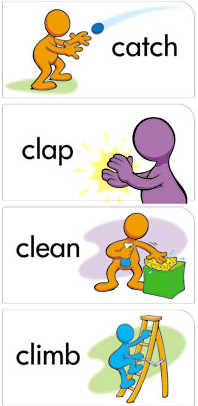 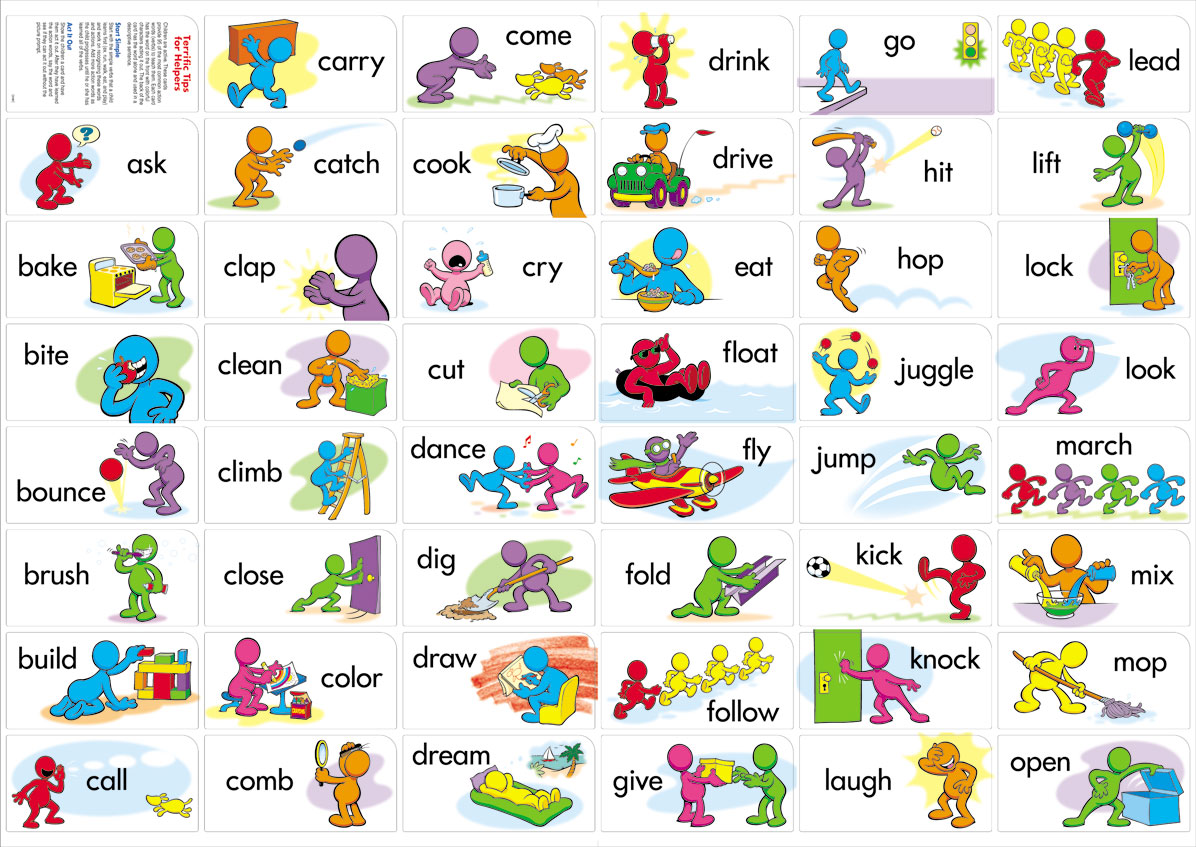 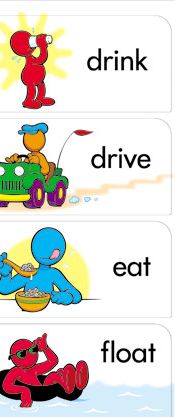 [Speaker Notes: https://www.pinterest.com/pin/199425089725899125/]